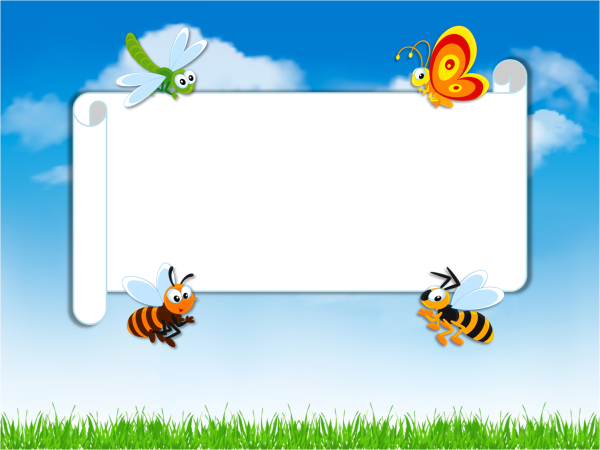 Худ. Чтение по теме: «Насекомые»
Цели:
- обогащение словаря по теме «Насекомые»;
- развитие познавательных способностей детей;
- формирование представлений о нравственно- этических нормах поведения;
- воспитание экологической культуры.
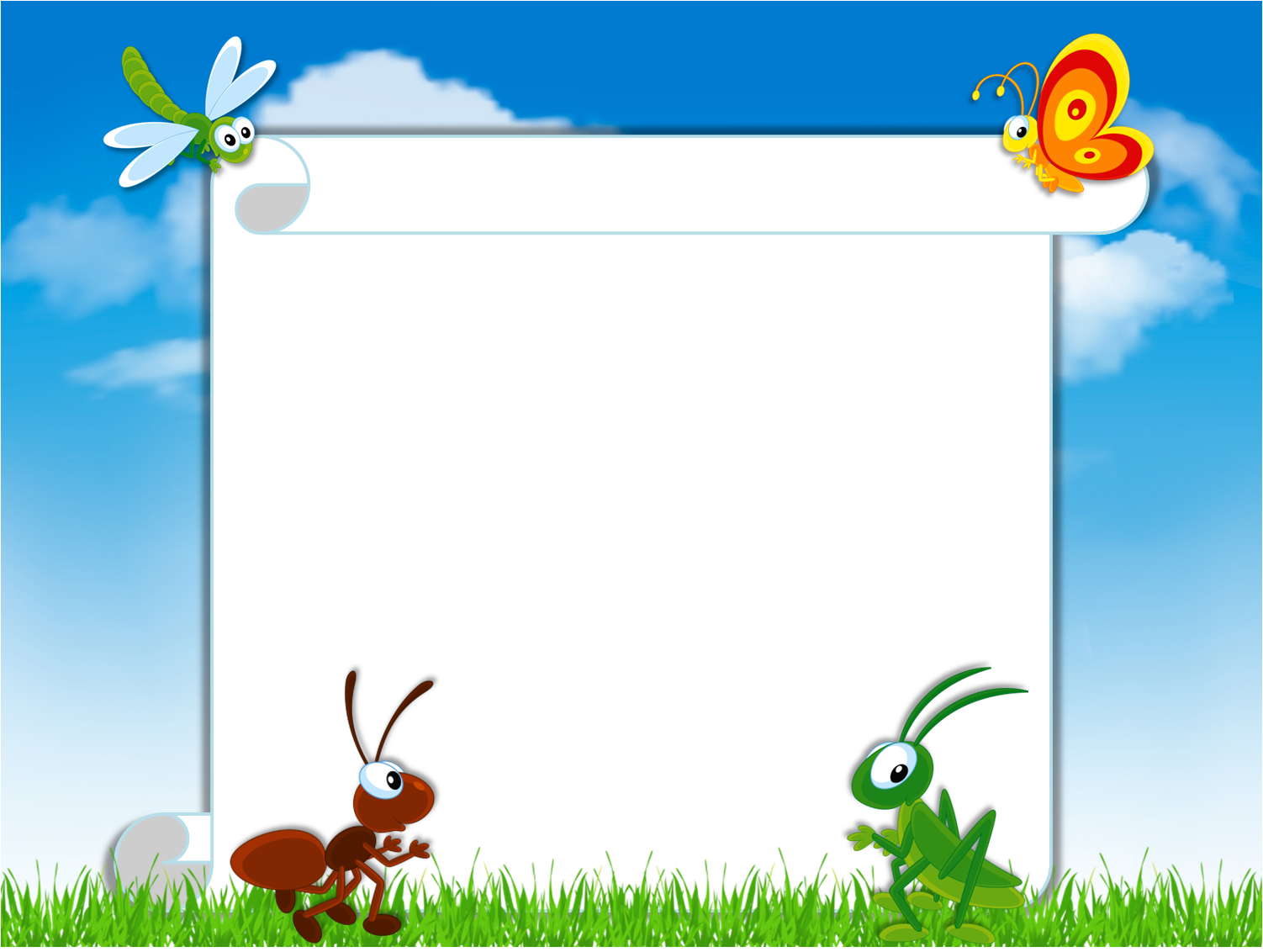 насекомые
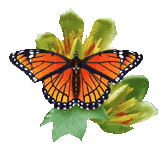 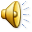 Цель:
- развитие познавательных способностей детей;- формирование представлений о нравственно- этических нормах поведения;- воспитание экологической культуры.
Задачи:
-обобщить представления детей о многообразии насекомых;
- закрепить знания об условиях их обитания;
- уточнить представления о пользе насекомых;
- развивать сообразительность, формировать образное мышление;
-учить соотносить количество и цифру (число);
- воспитывать у детей желание заботиться о природе;
Возраст детей: 4-5 лет (средняя группа)
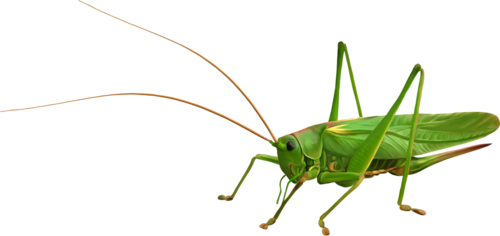 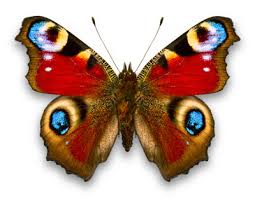 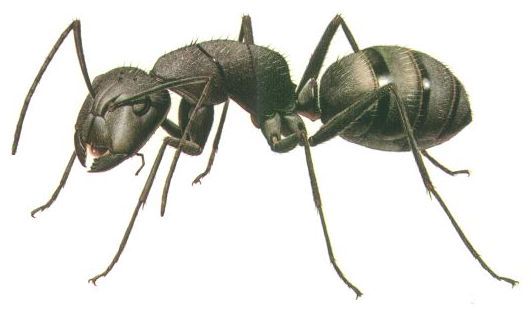 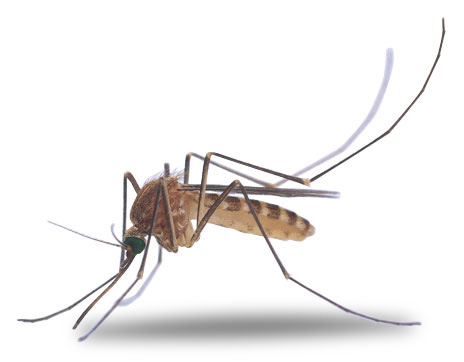 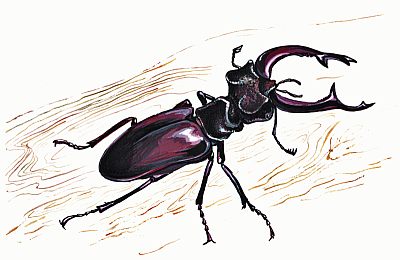 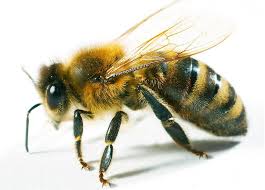 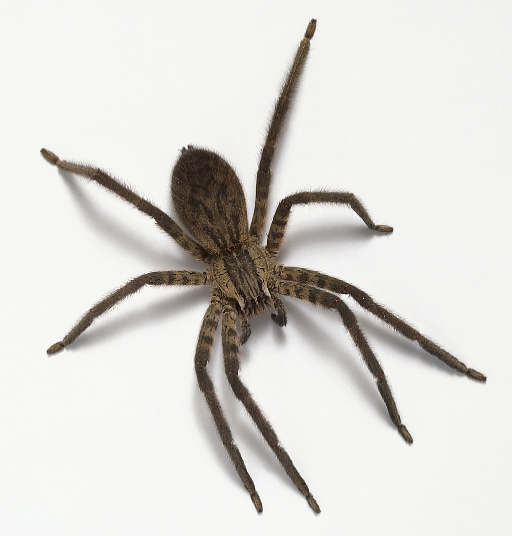 НАЗОВИ 
    ИЗОБРАЖЕННЫХ
         НАСЕКОМЫХ
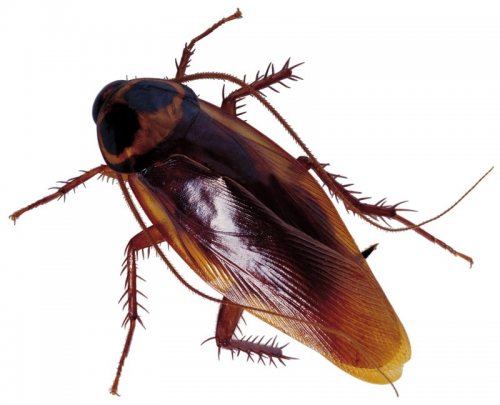 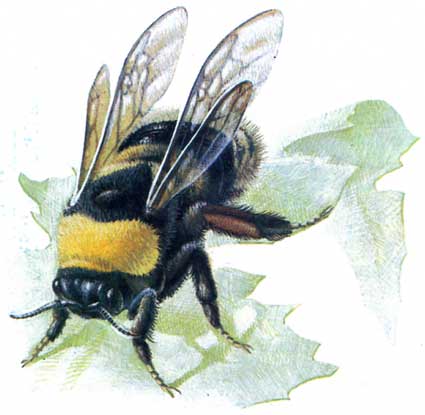 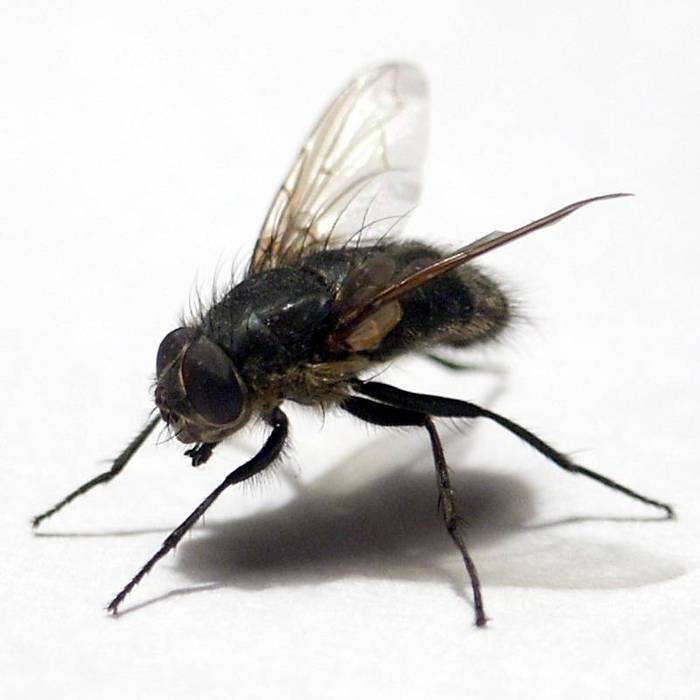 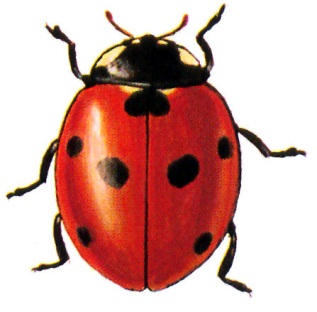 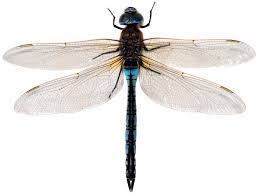 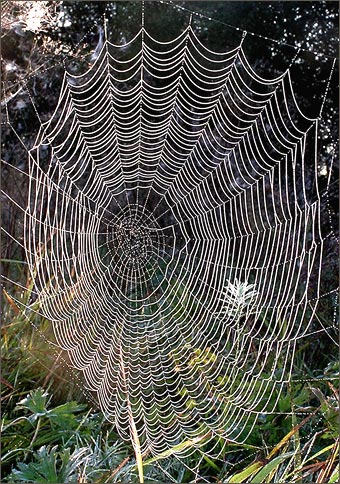 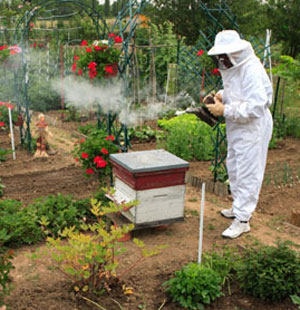 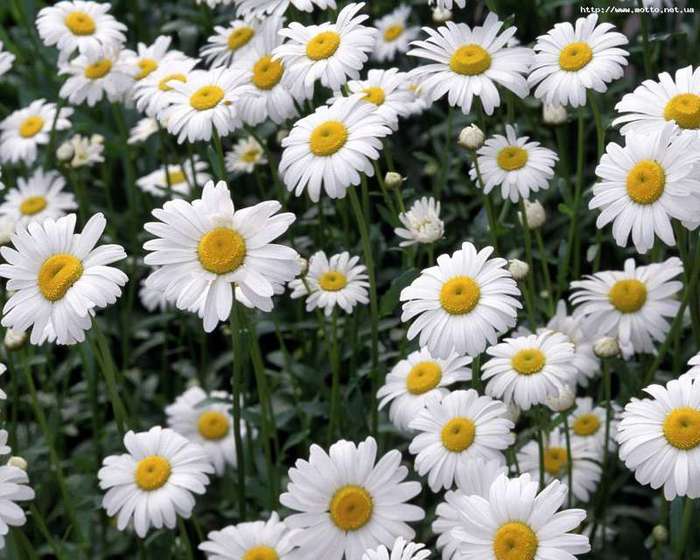 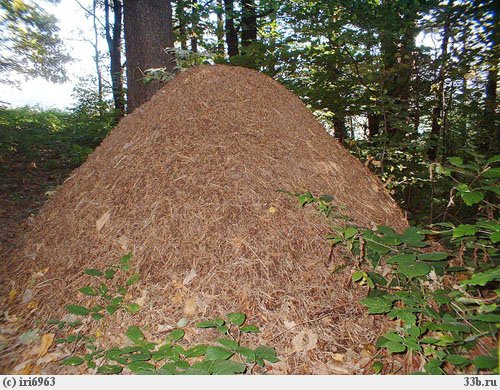 ГДЕ, ЧЕЙ ДОМ?
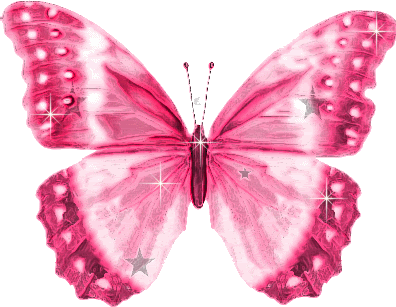 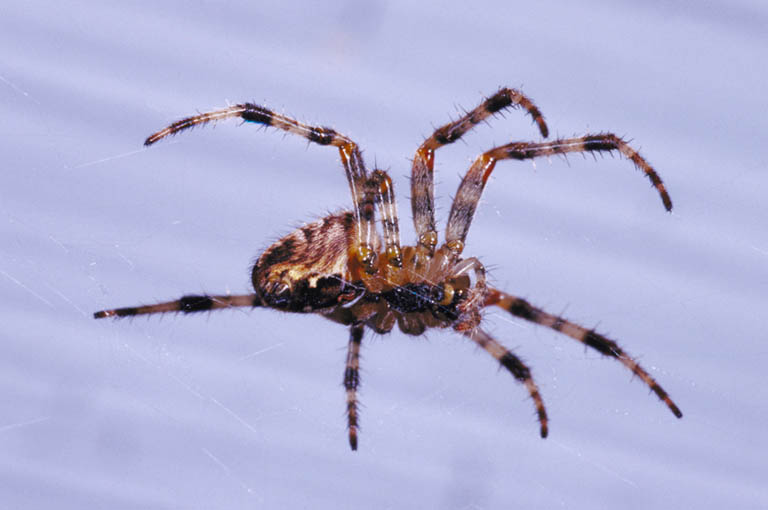 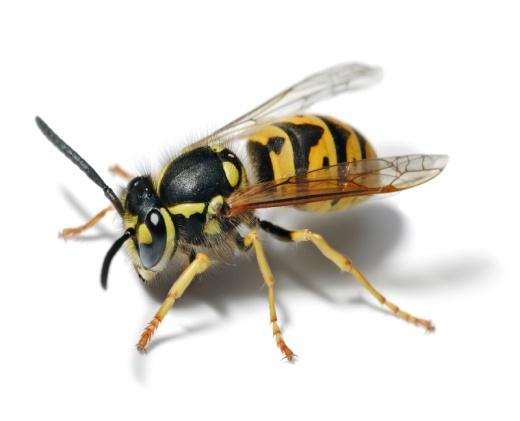 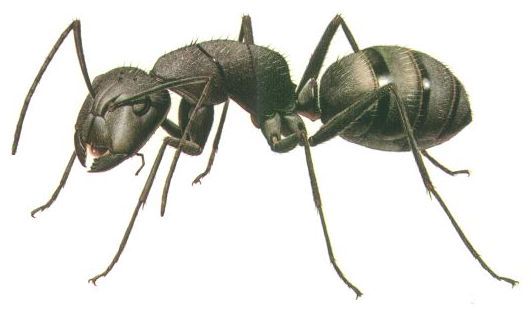 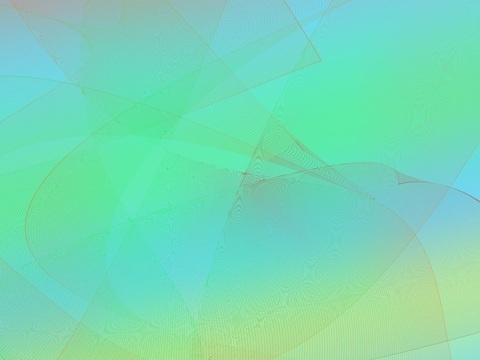 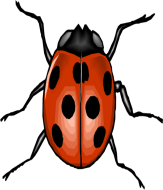 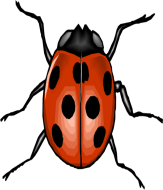 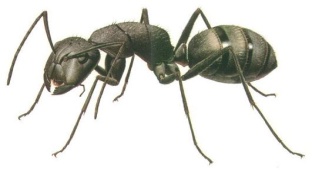 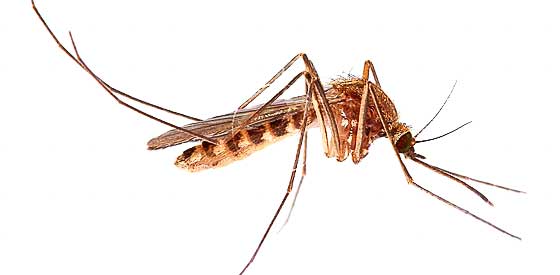 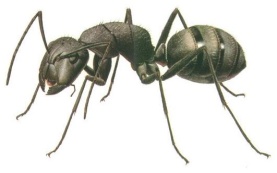 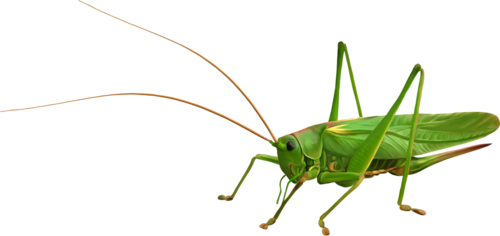 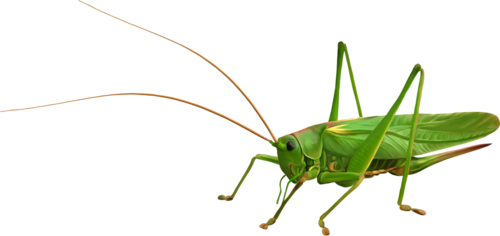 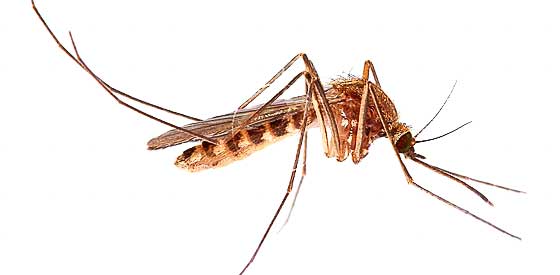 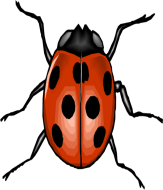 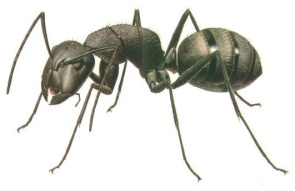 Посчитай насекомых и
  обозначь количество
              цифрами.
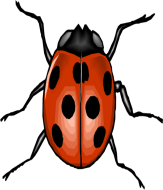 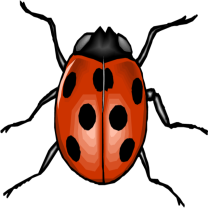 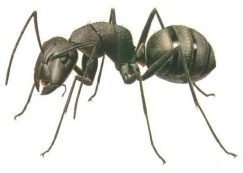 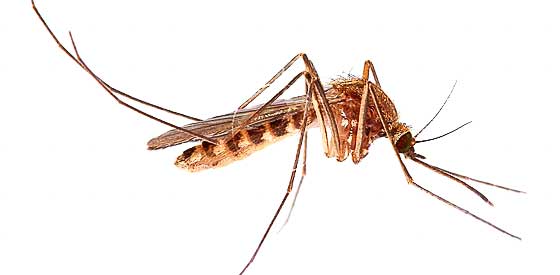 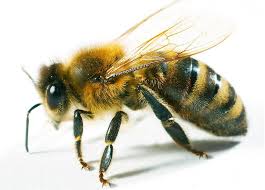 2
5
1
4
3
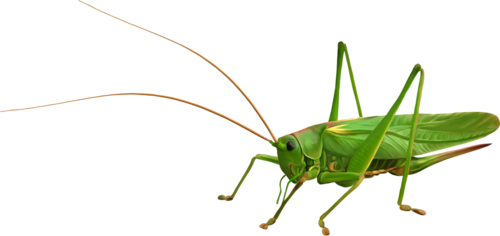 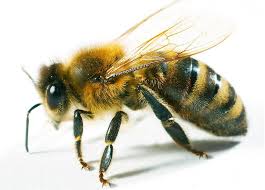 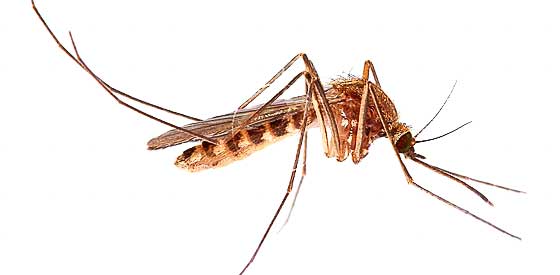 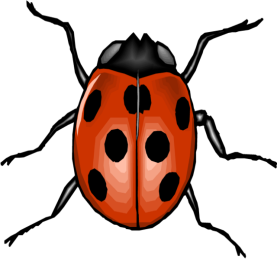 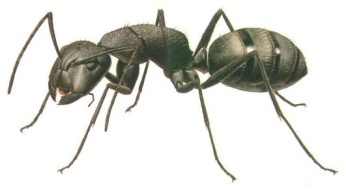 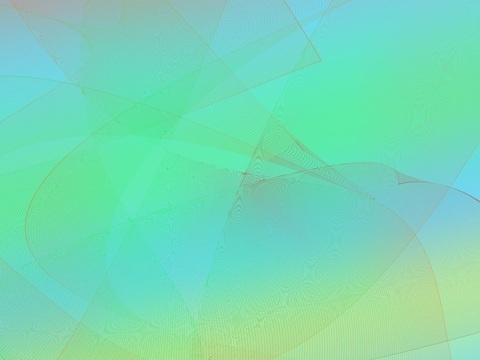 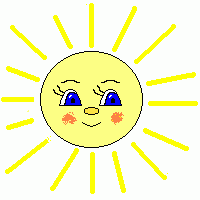 1.Чёрен, да не ворон,
Рогач, да не бык,
Шесть ног без копыт.
Летит – воет,
Сядет – землю роет
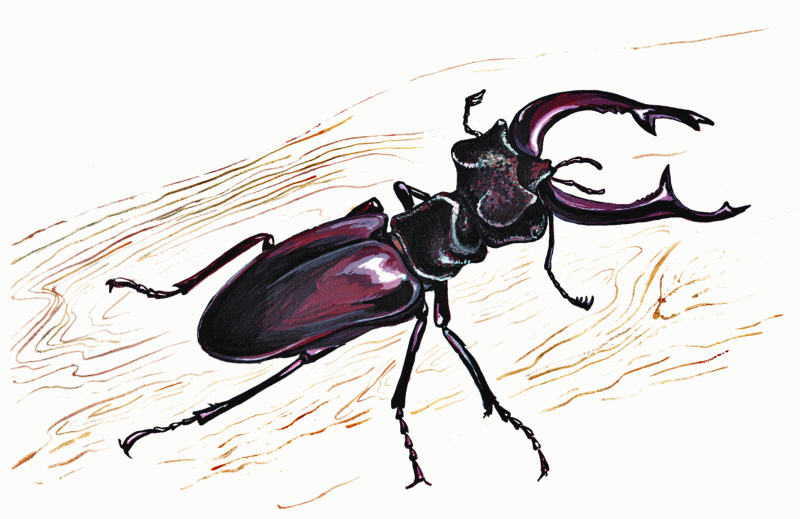 Отгадай загадки.
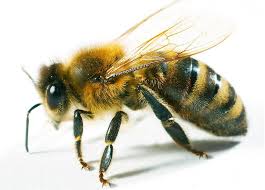 2.Самого не видно,
А песню слышно.
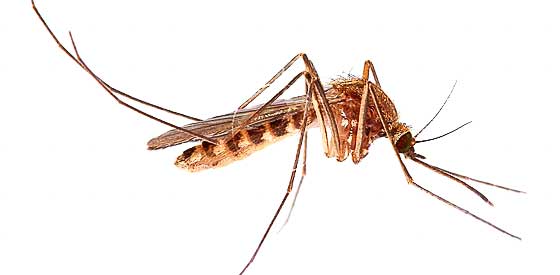 3.Домовитая хозяйка
Пролетает над лужайкой,
Похлопочет над цветком
И поделится медком.
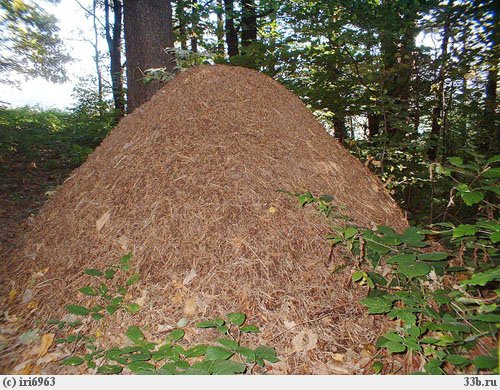 4.С ветки на тропинку,
С травки на былинку
Прыгает пружинка –
Зелёная спинка.
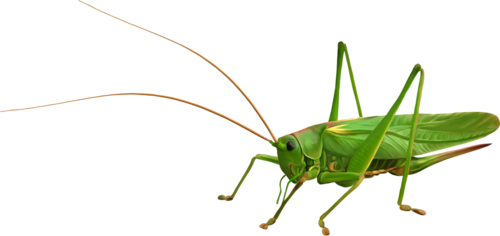 5.На поляне, возле ёлок,
Дом построен из иголок,
За травой не виден он, 
А жильцов в нём миллион.
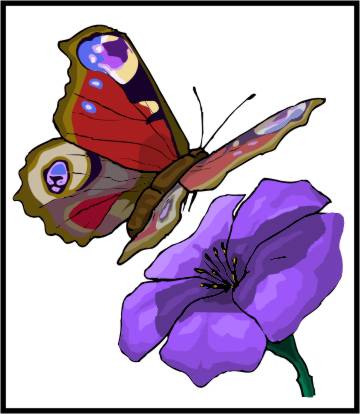 6.Спал цветок и вдруг проснулся –Больше спать не захотел.Шевельнулся, встрепенулся,Взвился вверх и улетел.
Гимнастика для глаз
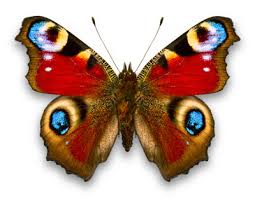 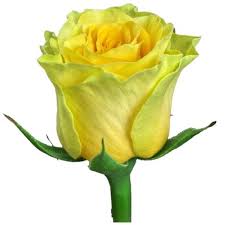 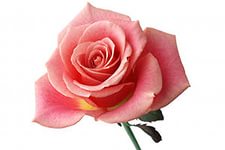 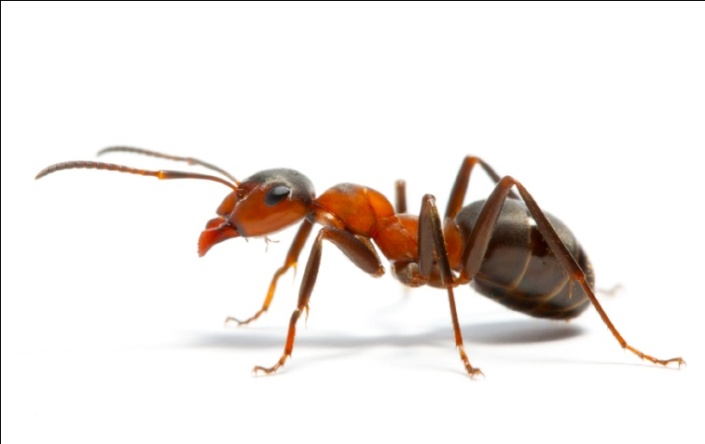 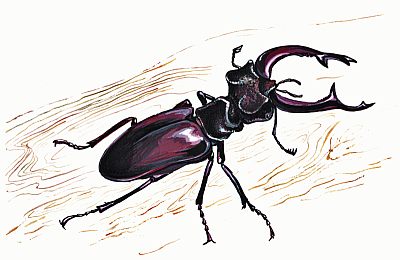 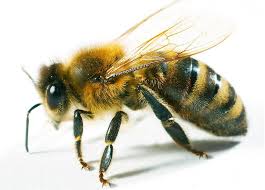 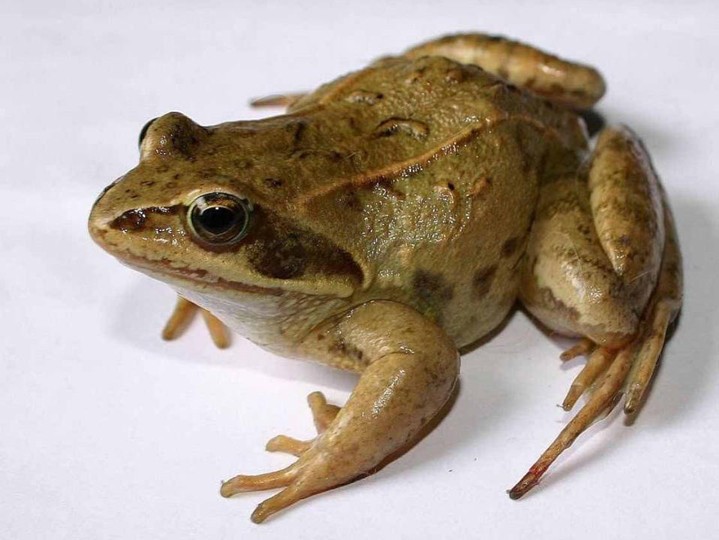 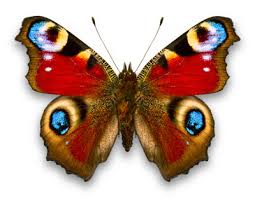 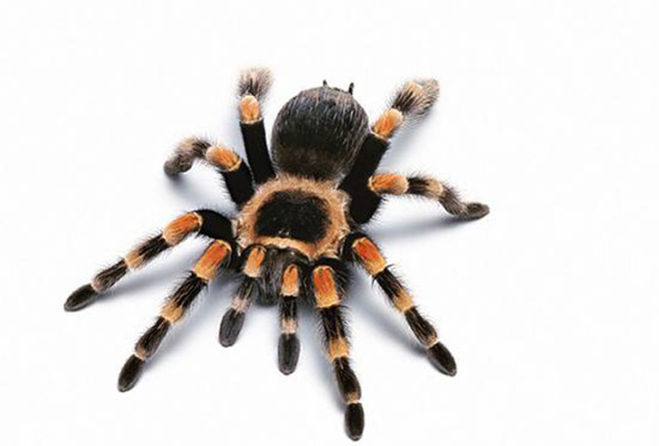 Кто лишний
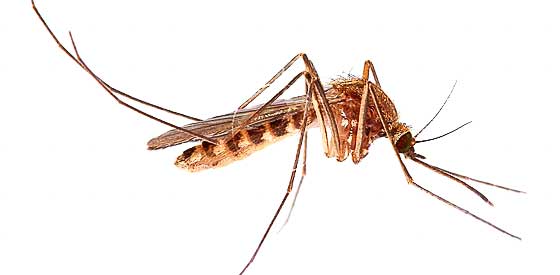 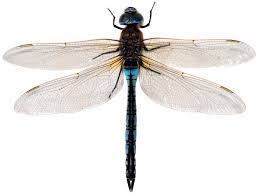 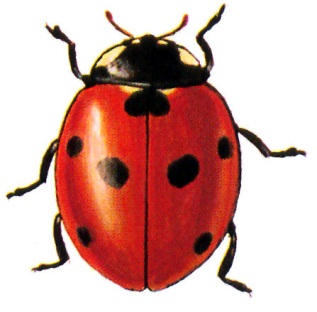 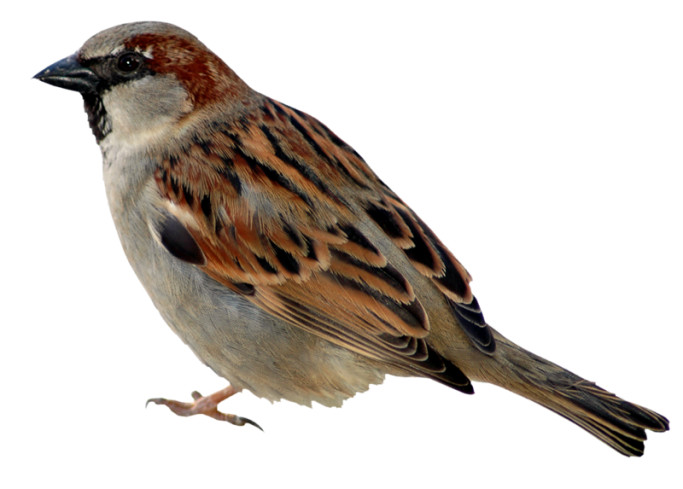 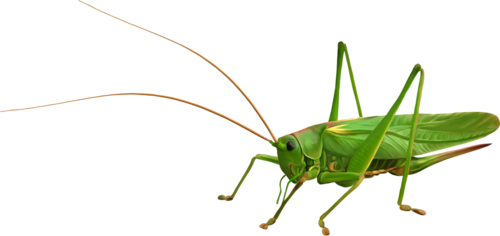 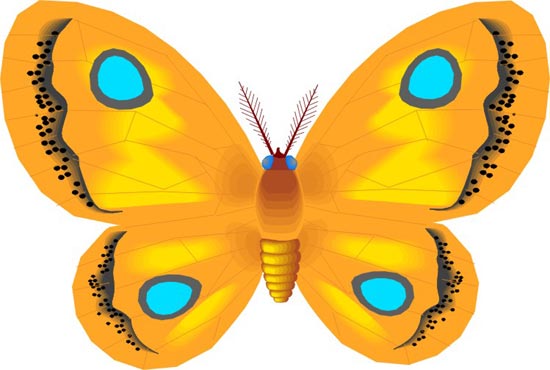 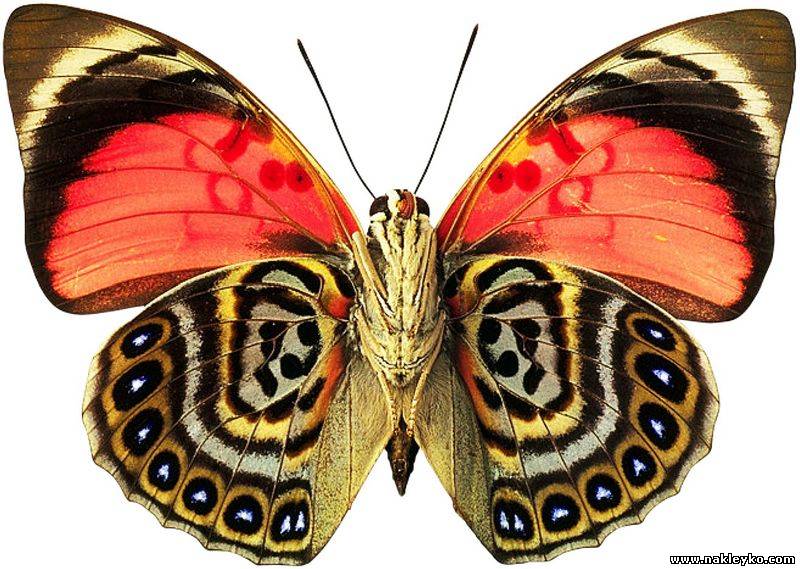 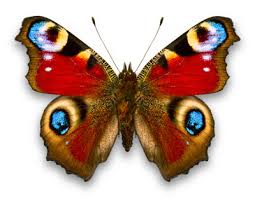 Что изменилось ?
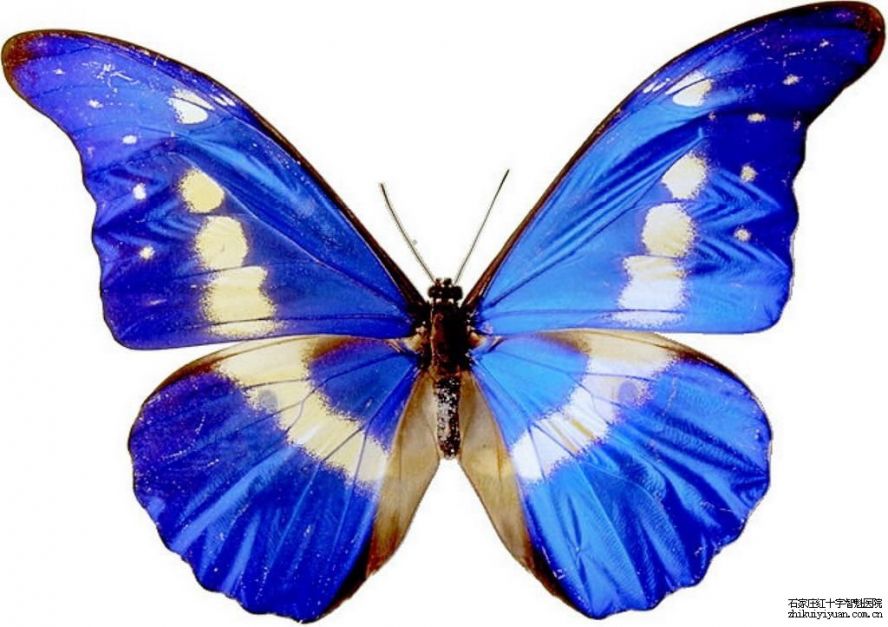 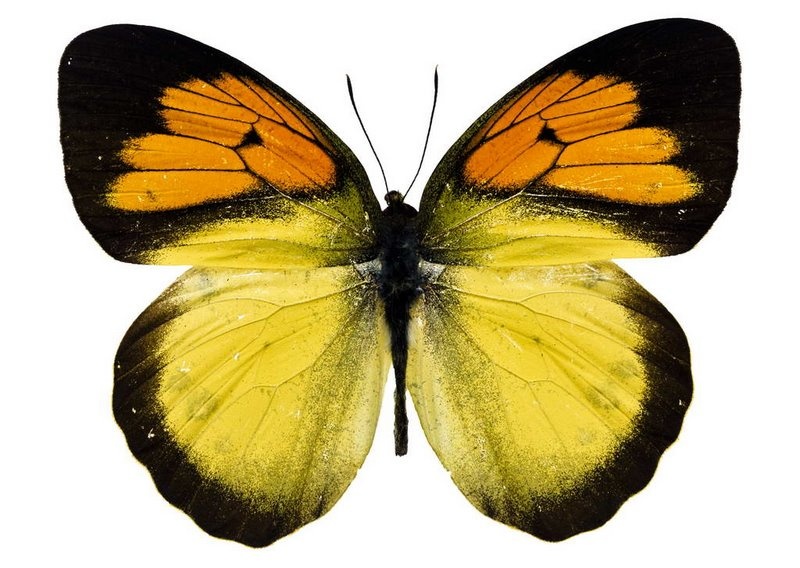 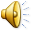 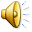 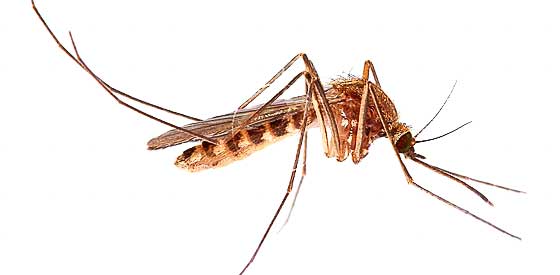 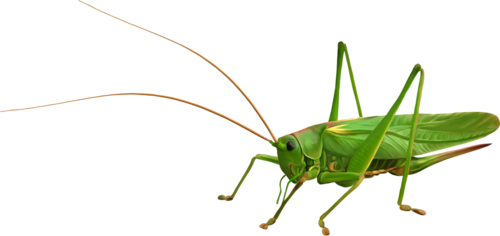 Чей это звук?
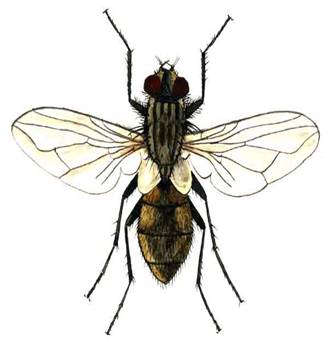 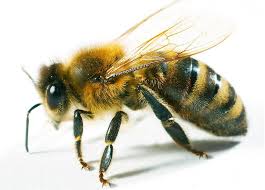 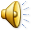 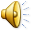 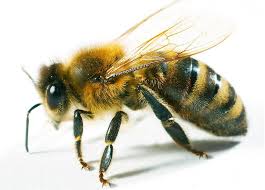 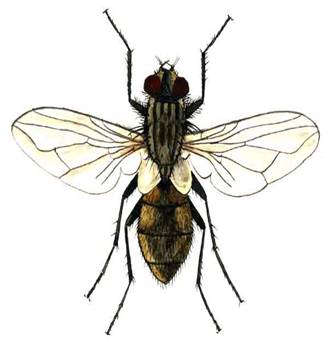 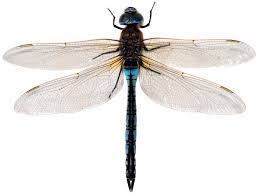 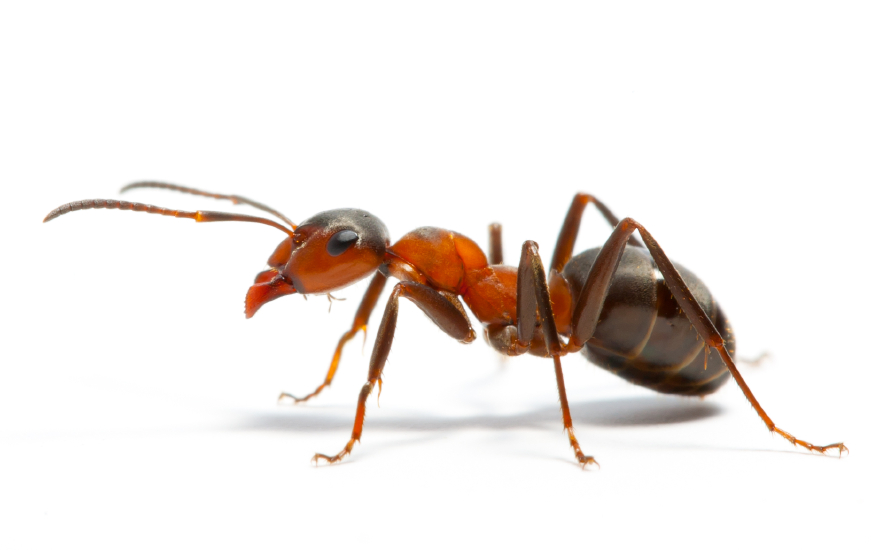 Назови ласково
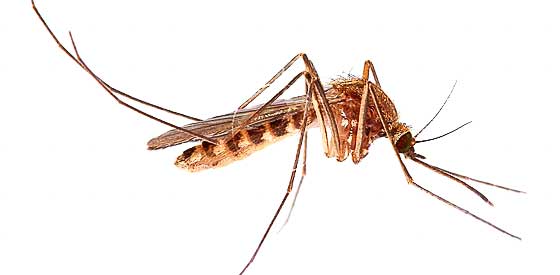 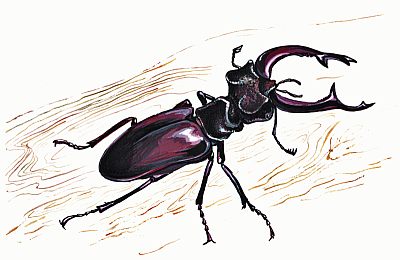 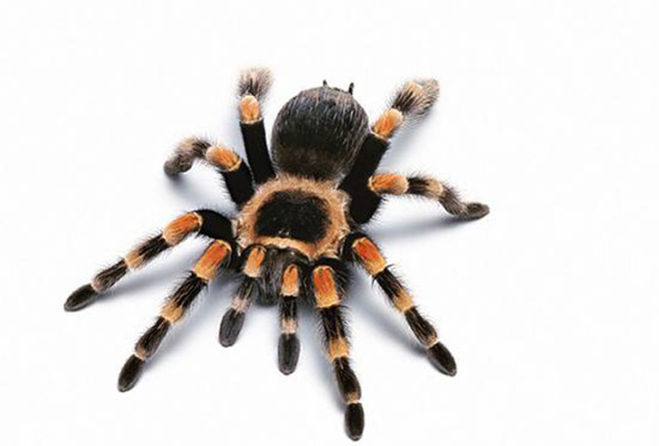 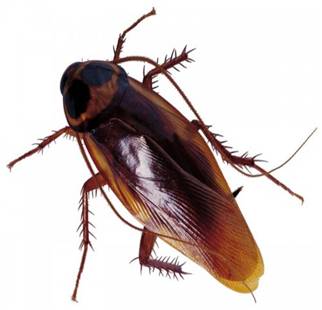 Спасибо за внимание.
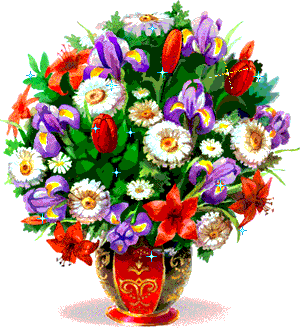